Муниципальное образование «Малопургинский район»
БЮДЖЕТ ДЛЯ ГРАЖДАН
(проект решения Совета депутатов муниципального образования «Малопургинский район» «О бюджете муниципального образования «Малопургинский район» на 2020 год и на плановый период 2021 и 2022 годов)
Управление финансов администрации
муниципального образования 
«Малопургинский район»
Телефон (34138) 4-12-79
Факс         (34138) 4-12-79
E-mail       rfompurga@udm.net
Адрес        427820,УР, с.Малая Пурга, пл.Победы,д.1
Начальник Управления финансов  Минагулова Р.Р.
Основные характеристики муниципального образования «Малопургинский район»
Малопургинский район с центром в с. Малая Пурга образован 15 июля 1929 года
Площадь 1223,2 кв. км.
В состав района входит 15 муниципальных образований сельских поселений
Население на 01.01.2019 г. 33 447 чел.
Национальный состав: 78,1% - удмурты; 17,8% - русские; 2,4% - татары; 1,2% - другие нации
Что такое бюджет?
Бюджет — (от старонормандского bougette — кошель, сумка, кожаный мешок) — форма образования и расходования денежных средств, предназначенных для финансового обеспечения задач и функций государства и местного самоуправления.
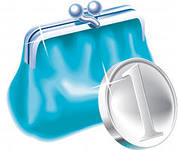 Азбука бюджета
Бюджет муниципального образования – фонд денежных средств, предназначенный для финансирования функций, отнесенных к предметам ведения местного самоуправления
Бюджет консолидированный – включает в себя бюджет района и бюджеты муниципальных образований-поселений, входящих в состав муниципального образования «Малопургинский район»
Муниципальный долг – обязательства государства (района) по полученным кредитам, предоставленным гарантиям перед кредиторами по обязательствам заемщиков
Муниципальное учреждение — некоммерческая организация, созданная Российской Федерацией, субъектом Российской Федерации или муниципальным образованием для оказания муниципальных услуг, выполнения работ.
Муниципальная программа — комплекс мероприятий и инструментов муниципальной политики, обеспечивающих в рамках реализации ключевых муниципальных функций достижение приоритетов и целей политики в сфере социально-экономического развития.
Муниципальные услуги (работы) – работы (услуги), оказываемые (выполняемые) органами местного самоуправления, муниципальными учреждениями и в случаях, установленных законодательством Российской Федерации, иными юридическими лицами.
Азбука бюджета (продолжение)
Государственное (муниципальное) учреждение - некоммерческая организация, созданная Российской Федерацией, субъектом Российской Федерации или муниципальным образованием для оказания государственных (муниципальных) услуг, выполнения работ:
Бюджетное учреждение - в целях обеспечения реализации предусмотренных законодательством Российской Федерации полномочий соответственно органов государственной власти (государственных органов) или органов местного самоуправления в сферах науки, образования, здравоохранения, культуры, социальной защиты, занятости населения, физической культуры и спорта, а также в иных сферах.
Автономное учреждение - в целях осуществления предусмотренных законодательством Российской Федерации полномочий органов государственной власти, полномочий органов местного самоуправления в сферах науки, образования, здравоохранения, культуры, средств массовой информации, социальной защиты, занятости населения, физической культуры и спорта, а также в иных сферах в случаях, установленных федеральными законами (в том числе при проведении мероприятий по работе с детьми и молодежью в указанных сферах).
Казенное учреждение  - в целях обеспечения реализации предусмотренных законодательством Российской Федерации полномочий органов государственной власти (государственных органов) или органов местного самоуправления, финансовое обеспечение деятельности которого осуществляется за счет средств соответствующего бюджета на основании бюджетной сметы.
Бюджетный процесс
Бюджетный процесс - это деятельность органов местного самоуправления и иных участников по составлению и рассмотрению проектов бюджетов, утверждению и исполнению бюджетов, контролю за их исполнением, а также по осуществлению бюджетного учета, составлению, проверке, рассмотрению и утверждению бюджетной отчетности
Основные направления бюджетной политики на 2020 год и на плановый период 2021 и 2022 годов(установлены Постановлением Администрации муниципального образования «Малопургинский район» от 22 октября 2019 года № 1198)
Поэтапное снижение объема муниципального долга муниципального образования «Малопургинский район», проведение мероприятий, направленных на снижение расходов по обслуживанию муниципального долга муниципального образования «Малопургинский район»
Основные направления бюджетной политики на 2020 год и на плановый период 2021 и 2022 годов(продолжение)
ожидаемого исполнения бюджета за 2019 год и прогноза показателей социально-экономического развития муниципального образования «Малопургинский район» на 2020 год и на плановый период 2021 и 2022 годов;
сохранения достигнутых в 2018 году показателей по заработной плате работников бюджетной сферы в отраслях образования и культуры с учетом роста прогнозного показателя «Среднемесячный доход от трудовой деятельности» в 2020 - 2022 годах;
повышения с 1 января очередного финансового года минимального размера оплаты труда, устанавливаемого федеральным законом в размере величины прожиточного минимума трудоспособного населения в целом по Российской Федерации за второй квартал текущего года;
предоставления социальных выплат и льгот отдельным категориям граждан, установленных нормативными правовыми актами Удмуртской Республики и муниципального образования «Малопургинский район» с учетом адресности и критериев нуждаемости;
обеспечения требуемого уровня софинансирования мероприятий, реализуемых в рамках национальных проектов;
объема целевых межбюджетных трансфертов, предоставляемых из бюджета Уд-муртской Республики;
Основные направления бюджетной политики на 2020 год и на плановый период 2021 и 2022 годов(продолжение)
реализации муниципальных программ муниципального образования «Малопургинский район» как эффективного инструмента организации проектной и процессной (текущей) деятельности органов местного самоуправления муниципального образования «Малопургинский район», отражающего взаимосвязь затраченных ресурсов и полученных результатов;
актуализации расходов бюджетной сферы за счет интенсификации деятельности муниципальных учреждений в соответствии с показателями повышения эффективности оказания муниципальных услуг (работ);
оптимизации деятельности органов местного самоуправления муниципального образования «Малопургинский район» за счет повышения эффективности использования финансовых, кадровых и информационно-коммуникационных ресурсов;
формирования муниципальных заданий муниципальными учреждениям муниципального образования «Малопургинский район» в соответствии с общероссийскими и региональными перечнями услуг и работ;
оперативного освоения средств федерального бюджета и бюджета Удмуртской Республики, в том числе поступивших в рамках реализации национальных проектов;
дальнейшего развития контрактной системы в сфере закупок товаров, работ, услуг для обеспечения муниципальных нужд муниципального образования «Малопургинский район»
Основные направления бюджетной политики на 2020 год и на плановый период 2021 и 2022 годов(продолжение)
повышение качества формирования и обоснованность прогноза доходов и расходов бюджетов муниципальных образований поселений муниципального образования «Малопургинский район»;
контроль за эффективностью выполнения утвержденного плана мероприятий по росту доходов бюджета, оптимизации расходов бюджета и сокращению муниципального долга в целях оздоровления муниципальных финансов муниципального образования «Малопургинский район»;
соблюдение органами местного самоуправления муниципального образования «Малопургинский район» требований бюджетного законодательства и повышение качества управления бюджетным процессом в муниципальном образовании «Малопургинский район»;
расширение практики общественного участия в управлении муниципальными финансами посредством развития механизмов инициативного бюджетирования.
Основные направления налоговой политики на 2020 год и на плановый период 2021 и 2022 годов(установлены Постановлением Администрации муниципального образования «Малопургинский район» от 22 октября 2019 года № 1198)
Основа формирования проекта бюджета
В основу формирования бюджетных проектировок положены:
Прогноз социально-экономического
развития МО «Малопургинский
район» на 2020-2022 годы
Указ Главы Удмуртской Республики от 18.10.19 г. №137 «Об основных направлениях бюджетной и налоговой политики Удмуртской Республики на 2020 год и на плановый период 2021 и 2022 годов»
Послание Президента Российской Федерации Федеральному Собранию Российской Федерации от 20 февраля 2019 года;
Указы Президента Российской Федерации от 07 мая 2012 г. №№596-606,от 1 июня 2012 г. №761, от 28 декабря2012г.№1688
от 07 мая 2018 г. №204
Основные показатели социально-экономического развития  муниципального образования «Малопургинский район»
Основные показатели социально-экономического развития  муниципального образования «Малопургинский район» (продолжение)
Основные показатели социально-экономического развития  муниципального образования «Малопургинский район» (продолжение)
БЮДЖЕТ
ДОХОДЫпоступающие от населения,
организаций средства в бюджет
РАСХОДЫ
выплачиваемые из 
бюджета денежные средства
налоговые доходы
-общегосударственные вопросы;
-национальная оборона;
-национальная безопасность;
-национальная экономика;
-ЖКХ;
-образование;
-культура;
-здравоохранение;
-социальная политика и др.
неналоговые поступления 
(пошлины, доходы от 
продажи имущества,
штрафы и т.п.
безвозмездные поступления
ДОХОДЫ – РАСХОДЫ = ДЕФИЦИТ (ПРОФИЦИТ)
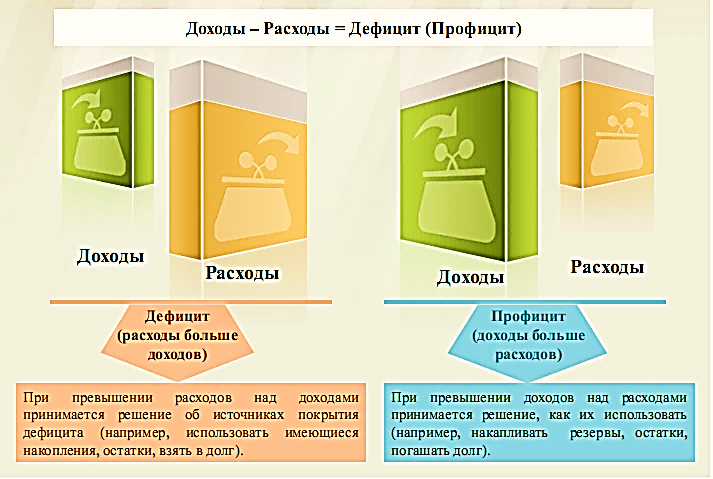 ДОХОДЫ БЮДЖЕТА
ДОХОДЫ БЮДЖЕТА
Межбюджетные трансферты – средства, 
предоставляемые одним бюджетом 
бюджетной системы Российской 
Федерации другому бюджету бюджетной 
системы Российской Федерации
Дотации (от лат. «Dotatio» -
дар, пожертвование)



Предоставляется без опреде-
ления конкретной цели их 
использования
Субвенции (от лат. «Sub-
venire» - приходить на
помощь)

Предоставляются на фи-
нансирование «передан-
ных» другим публично-
правовым образованиям
полномочий
Субсидии (от лат. 
«Subsiduim» - поддержка)


Предоставляются на усло-
виях долевого софинанси-
рования расходов других
бюджетов
Распределение налогов, уплачиваемых жителями Малопургинского района между бюджетами бюджетной системы
Налог на доходы
физических лиц
Транспортный
 налог
Земельный 
налог
Налог на 
имущество 
физических лиц
Основные характеристики проекта бюджета муниципального образования «Малопургинский район»на 2020 год и на плановый период 2021 и 2022 годов
Динамика поступления налоговых и неналоговых доходов в бюджет муниципального образования«Малопургинский район» за 2012-2022 годы                                                                                                  тыс. рублей
Структура доходов бюджета муниципального образования «Малопургинский район» на 2020-2022 годы
Основные источники формирования налоговых и неналоговых доходов бюджета муниципального образования «Малопургинский район» в 2019 - 2022 годах
Безвозмездные поступления  в бюджет муниципального образования «Малопругинский район» в 2020-2022 годах
Расходы бюджета
Расходы бюджета – выплачиваемые из бюджета денежные средства
Расходы бюджета распределены по:
4 главным распорядителям
12 разделам бюджетной классификации
14 муниципальным программам
Структура расходов  бюджета муниципального образования «Малопургинский район» в 2020 году
Расходы социальной направленности бюджета муниципального образования «Малопургинский район» на 2020 год
Расходы бюджета 
ВСЕГО
945 691,5 тыс. рублей
Физическая культура и спорт 0,6 %
Образование 85,0%
Социальная 
политика  4,8 %
Культура 9,6%
Расходы бюджета муниципального образования «Малопургинский район» по разделам в 2019-2022 годах
Тыс. руб.
Структура расходов бюджета муниципального образования «Малопургинский район» по разделамв 2019-2022 годах в % к общему объему расходов
Тыс. рублей
Расходы бюджета муниципального образования «Малопургинский район» в расчете на душу населения в 2020 году
расходов бюджета муниципального образования «Малопургинский район» приходится на одного жителя района
расходов бюджета муниципального образования «Малопургинский район» на образование приходится на одного жителя района
расходов бюджета муниципального образования «Малопургинский район» на культуру приходится на одного жителя района
расходов бюджета муниципального образования «Малопургинский район» на решение общегосударственных вопросов приходится на одного жителя района
Основные направления расходов в области образования в 2020 году
Расходы на образование, всего 646 495,5тыс. рублей, в том числе:
Основные направления расходов в области культуры в 2020 году
Расходы на культуру всего 72 649,5 тыс. рублей, в том числе:
Основные направления расходов в области социальной политики в 2020 году
Общий объем расходов на социальную политику 36 091,8 тыс. рублей
Расходы на содержание (в том числе выполнение функций) органов местного самоуправления и муниципальных учреждений Малопургинского района на 2020 год
Сведения о мерах социальной поддержки отдельных целевых групп в 2020 году.
Сведения о мерах социальной поддержки отдельных целевых групп в 2020 году (продолжение)
Что такое дорожные фонды?
Расходы дорожного фонда в 2020 - 2022 годах
Прогнозный объем расходов дорожного фонда на 2020 год составит   19 924,8тыс. рублей на 2021 год – 20 910,3 тыс. рублей и на 2022 год 21 101,2 тыс. рублей (формируется за счет доходов от поступления акцизов на нефтепродукты и межбюджетных субсидий из бюджета УР).

Средства дорожного фонда планируется расходовать на:
11 698,7 тыс. рублей  в 2020 – 2022 годах ежегодно
направить в виде межбюджетных трансфертов в бюджеты поселений для осуществления мероприятий по содержанию дорог и оплате освещения улично-дорожной сети
8 226,1 тыс. рублей в 2020 году
9 211,6 тыс. рублей в 2021 году
9 402,5  тыс. рублей в 2022 году
 проектирование, проведение государственной экспертизы  проектно- сметной  документации, строительство, реконструкцию, 
капитальный ремонт, ремонт и содержание  автомобильных дорог местного значения;
- оформление права муниципальной собственности на автомобильные дороги общего пользования местного значения и земельные участки под ними;
- приобретение дорожно-эксплуатационной техники и другого имущества, необходимого для строительства, ремонта дорог общего пользования местного значения;
- установку и обслуживание стационарных комплексов фотовидеофиксации нарушений правил дорожного движения на улично-дорожной сети.
Расходы муниципального образования «Малопургинский  район»  в 2020 году на реализацию муниципальных программ
Расходы муниципального образования «Малопургинский  район»  в 2020 году на реализацию муниципальных программ (продолжение)